Δεκαδικοι αριθμοι
Ένας ακέραιος αριθμός π.χ. το 453 χωρίζεται σε 



Ένας δεκαδικός αριθμός π.χ. το 453,82 χωρίζεται σε
Θυμάμαι και μαθαίνω καλά
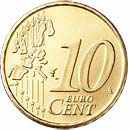 ξέρουμε ότι πρέπει να δώσουμε ένα δεκάλεπτο…
Tο  0,10 είναι το ένα δέκατο του 1 (της μονάδας)
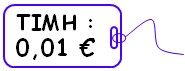 ξέρουμε ότι πρέπει να δώσουμε μόνο ένα λεπτό…
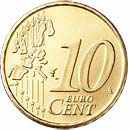 Αφού χρειάζονται 10 μονόλεπτα για να κάνουν 1 δεκάλεπτο και 10 δεκάλεπτα για να φτιάξουν 1 ευρώ → άρα χρειάζονται 100 μονόλεπτα (0,01) για να συμπληρώσουμε 1 ολόκληρο ευρώ
1 λεπτό10 λεπτά = 10 Χ1 ευρώ = 10 Χή 100 Χ
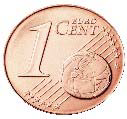 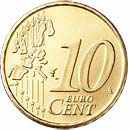 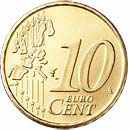 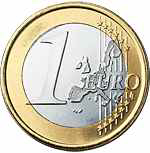 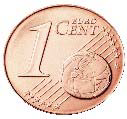 Μετρώ και εκφράζω το μήκος
1 μέτρο = 10 δεκατόμετρα = 100 εκατοστόμετρα
Όπως με τα ΕΥΡΩ, η μονάδα ήταν το 1 ΕΥΡΩ και τα εκατοστά ήταν τα λεπτά!!! → Δηλαδή: “ 1 ευρώ και 45 λεπτά ”→1,45 €  
Έτσι και με το μέτρο! Η μονάδα είναι το 1 μέτρο και γράφουμε:
1 μέτρο και 45 εκατοστά → 1,45 μ. (μέτρα)
Όταν λέμε ότι η απόσταση είναι 0,15 μέτρα (15 εκατοστά) και βάλουμε ένα μηδενικό στο τέλος γίνεται 0,150 μέτρα!
 δηλαδή →150 χιλιοστά !!!
Όταν λέμε ότι η απόσταση είναι 0,07 μέτρα (7 εκατοστά) και βάλουμε ένα μηδενικό στο τέλος
γίνεται 0,070 μέτρα!
 δηλαδή →70 χιλιοστά !!!
0,150 = 0,15 (ίδια απόσταση σε χιλιοστά και εκατοστά)
0,070 = 0,07 (ίδια απόσταση σε χιλιοστά και εκατοστά)
Συνεπώς τα μηδενικά που υπάρχουν στο τέλος κάθε δεκαδικού μπορούμε να τα σβήνουμε χωρίς να αλλάζει η αξία του αριθμού!
Μετρώ το βάρος
1 κιλό = 1000 γραμμάρια
Το γραμμάριο είναι το ένα χιλιοστό του κιλού
δηλαδή 0,001 κ.